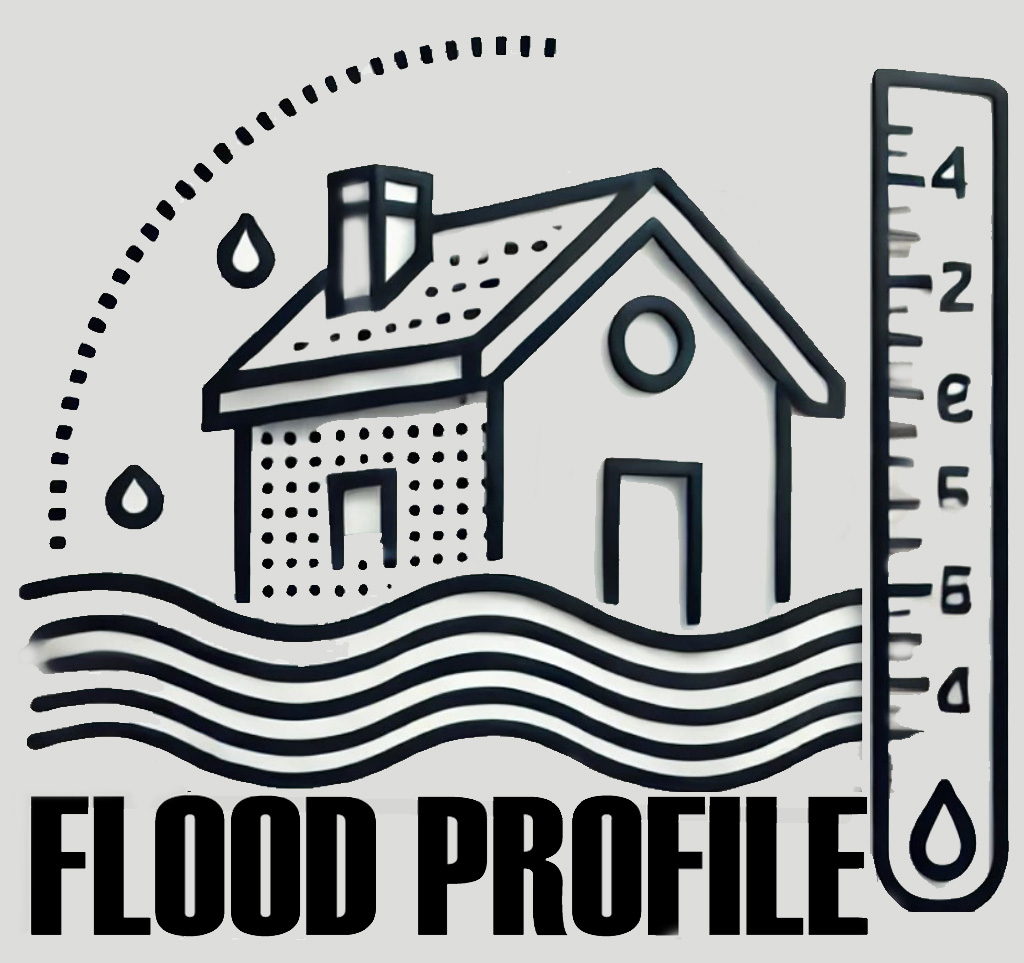 Wheeling
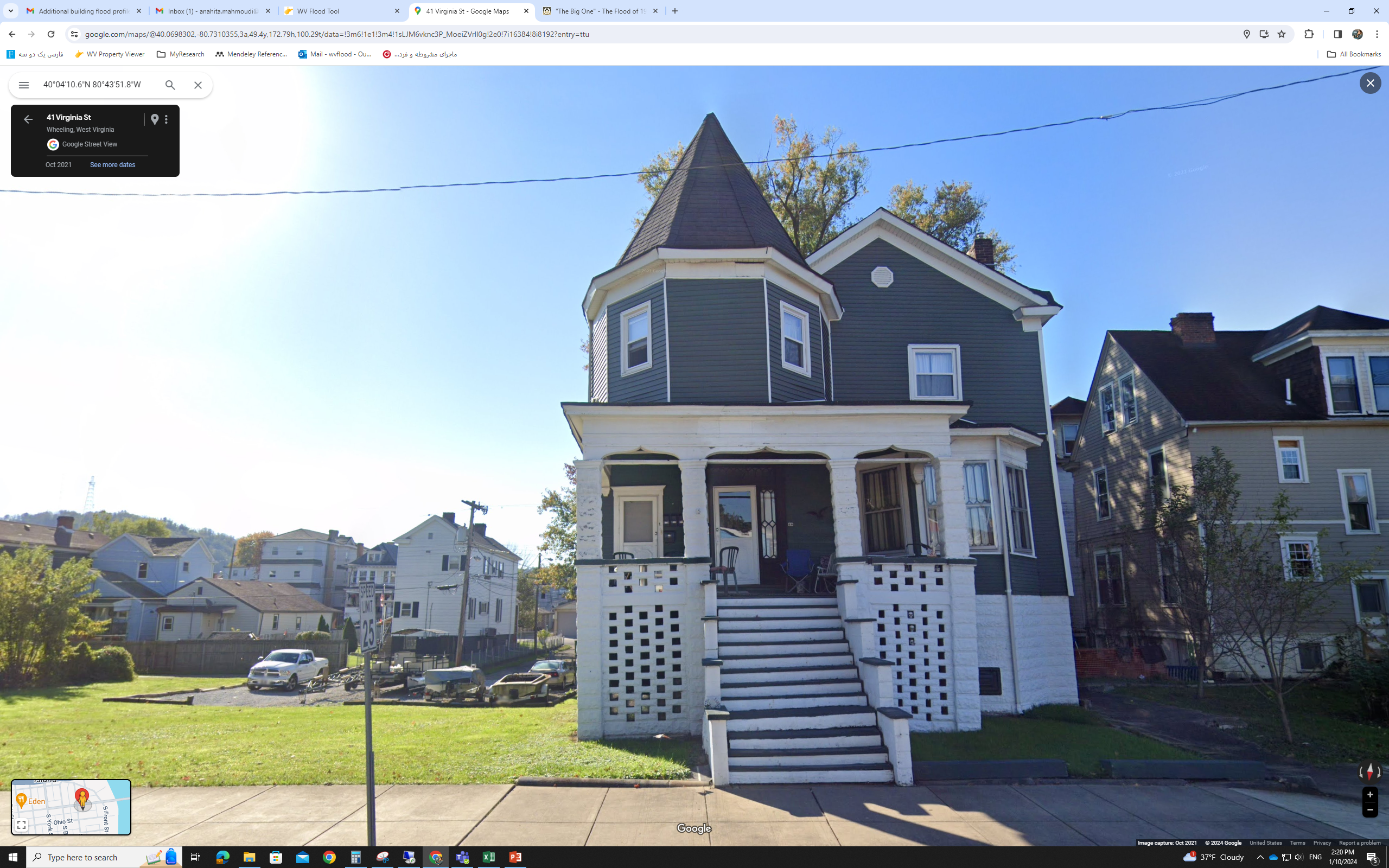 35.7’ (FSF 2% / 500 yr)
40 VIRGINIA ST, Wheeling, WV, 26003
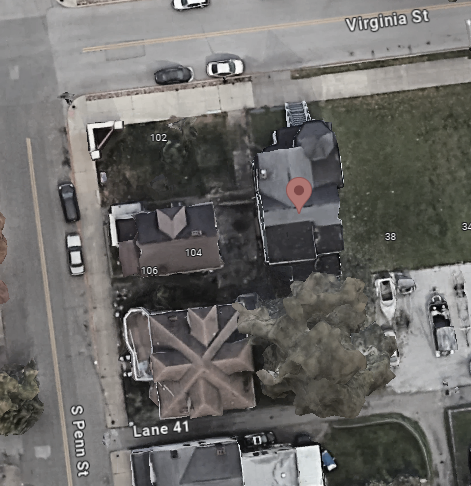 Building:  35-10-0W43-0134-0000_40
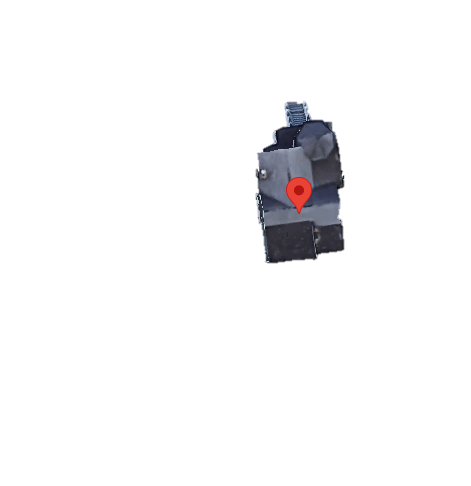 Building Flood Profile
10.1’ (FEMA 0.2% / 500 yr)
7.1’ (FEMA 1% / 100 yr)
4.1’ (FEMA 2% / 50 yr)
FLOOD DEPTHS:
First Street Foundation (FSF, 2022)
FEMA, Effective 2006
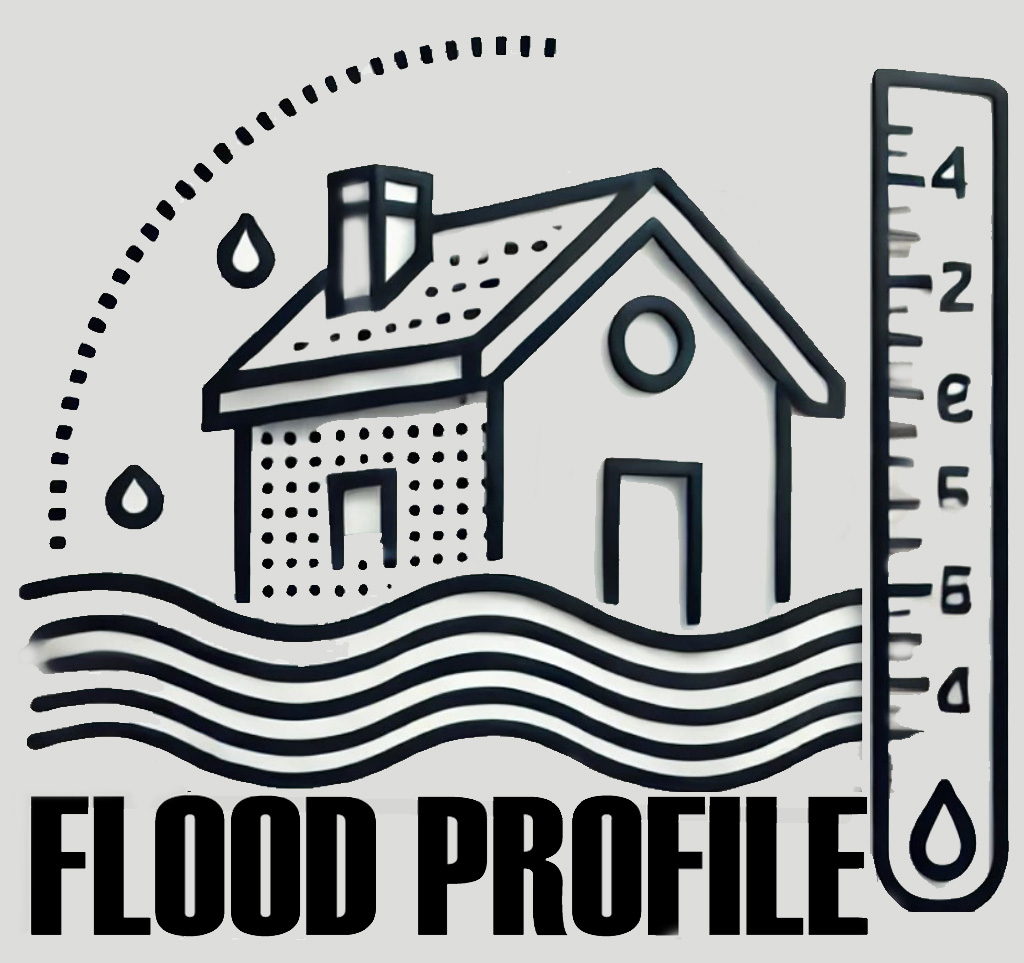 Wheeling
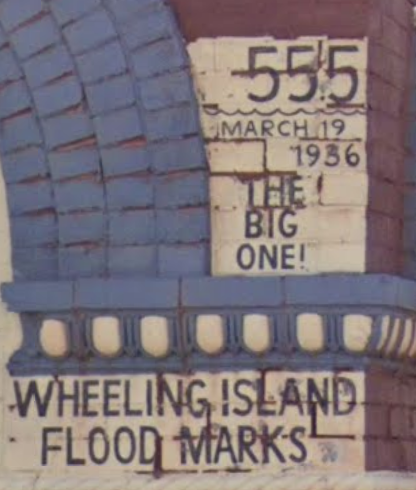 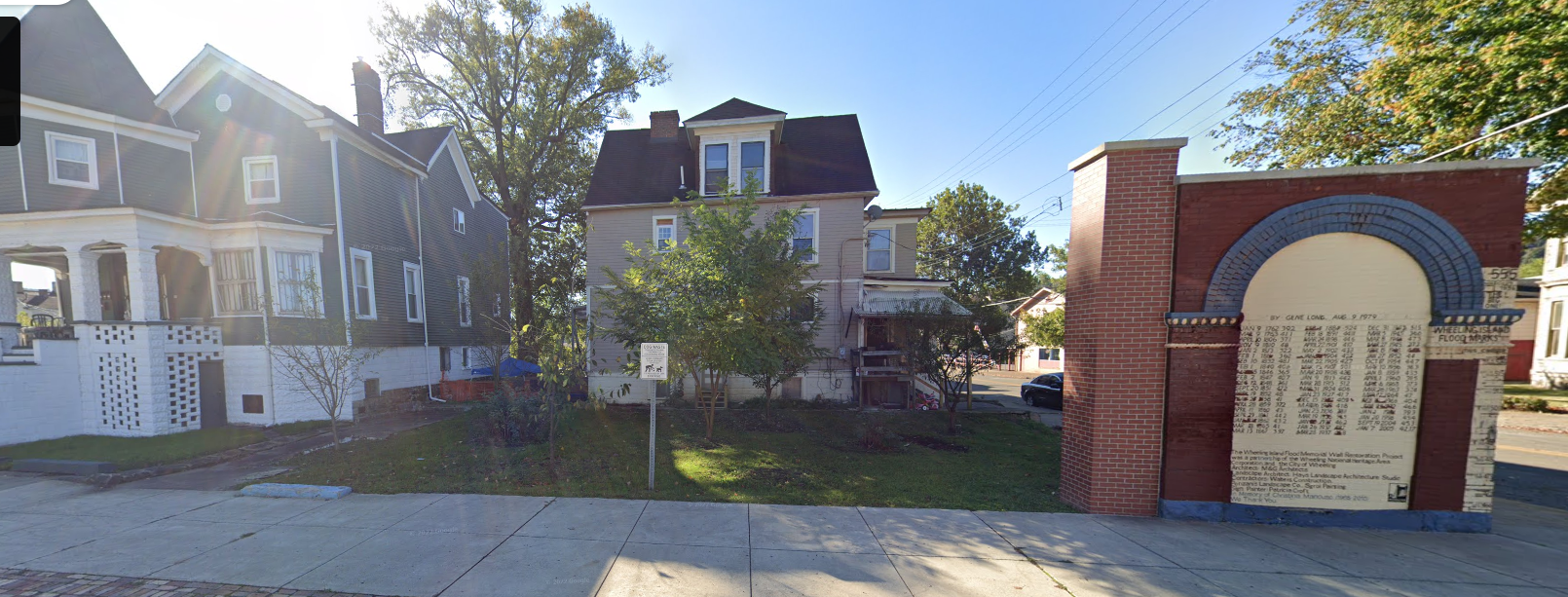 High Water Mark from 1936 Flood
Lowest Adjacent Grade (LAG) = 649.5 feet (estimate from WV Flood Tool).  Estimate first floor height to be about 9 feet based on steps and blocks. 
 1936 HWM = 607.3 ft (gauge height = 0) + 55.2 ft = 662.5 ft.
 1936 Flood Depth = LAG 662.5 feet – 649.5 = 13 feet.  Estimate four feet of water in structure for 1936 flood.